Existing Building Commissioning Workshop:Series 17, Session 3
Monitoring Plans
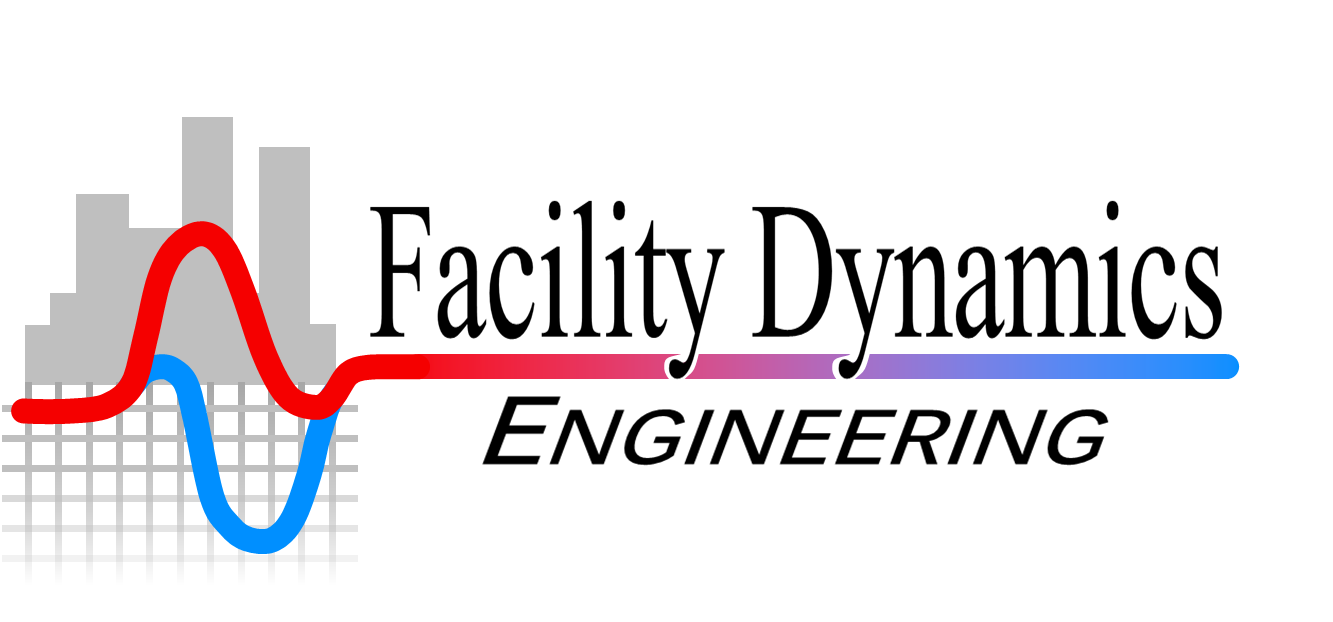 Presented By:
David Sellers
Senior Engineer, Facility Dynamics Engineering
Self Study;  Where You Should Be
Skills Guidebook
Checklist
Self Study;  Where You Should Be Headed
Skills Guidebook
Checklist
Self Study;  Where You Should Be Headed
Skills Guidebook
Checklist
Functional Testing Resources
Resources linked from the technical guide
Resources on the Commissioning Resources Website
https://www.av8rdas.com/functional-testing-guide.html
Review the Functional Testing Basics chapter
Resources on the blog
https://av8rdas.wordpress.com/?s=functional+testing
Functional Testing Resources
Resources linked from the technical guide
Resources on the Commissioning Resources Website
https://www.av8rdas.com/functional-testing-guide.html
Review the Functional Testing Basics chapter
Resources on the blog
https://av8rdas.wordpress.com/?s=functional+testing
Functional Testing Resources
Resources linked from the technical guide
Resources on the Commissioning Resources Website
https://www.av8rdas.com/functional-testing-guide.html
Review the Functional Testing Basics chapter
Resources on the blog
https://av8rdas.wordpress.com/?s=functional+testing
Functional Testing Resources
Resources linked from the technical guide
Resources on the Commissioning Resources Website
https://www.av8rdas.com/functional-testing-guide.html
Review the Functional Testing Basics chapter
Resources on the blog
https://av8rdas.wordpress.com/?s=functional+testing
Continue to Review the Logic Diagram Resources
To prepare for the next class, visit the Logic Diagram Tool page of the Commissioning Resources website
https://www.av8rdas.com/logic-diagram-tool.html 
Download the Logic Diagram Tool file
Download the Logic Diagram Symbols file
Review the Logic Diagram Symbols file as time permits and be prepared to ask questions
Download and explore the other resources as time and interest permits
Why Study Logic and Control Systems?
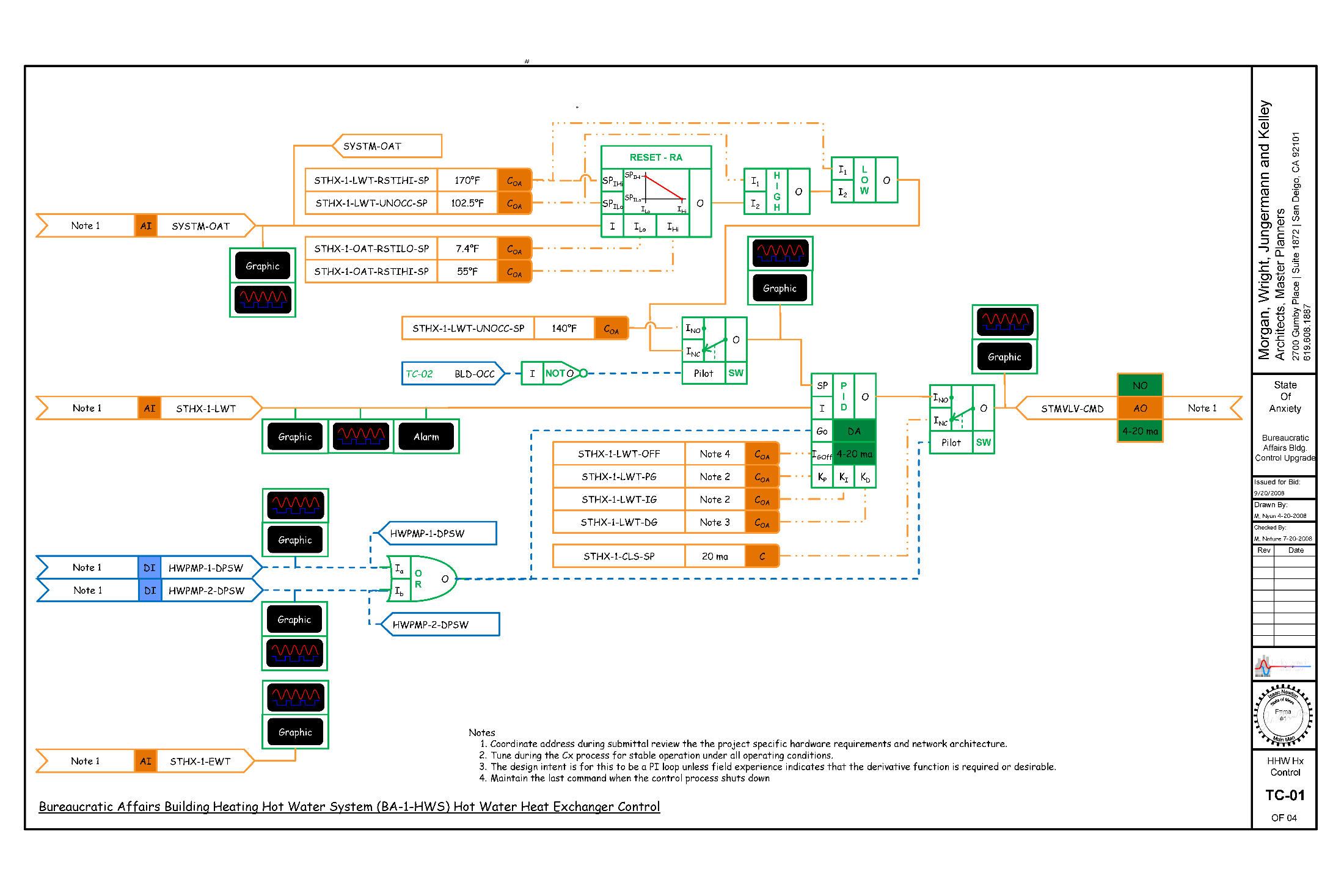 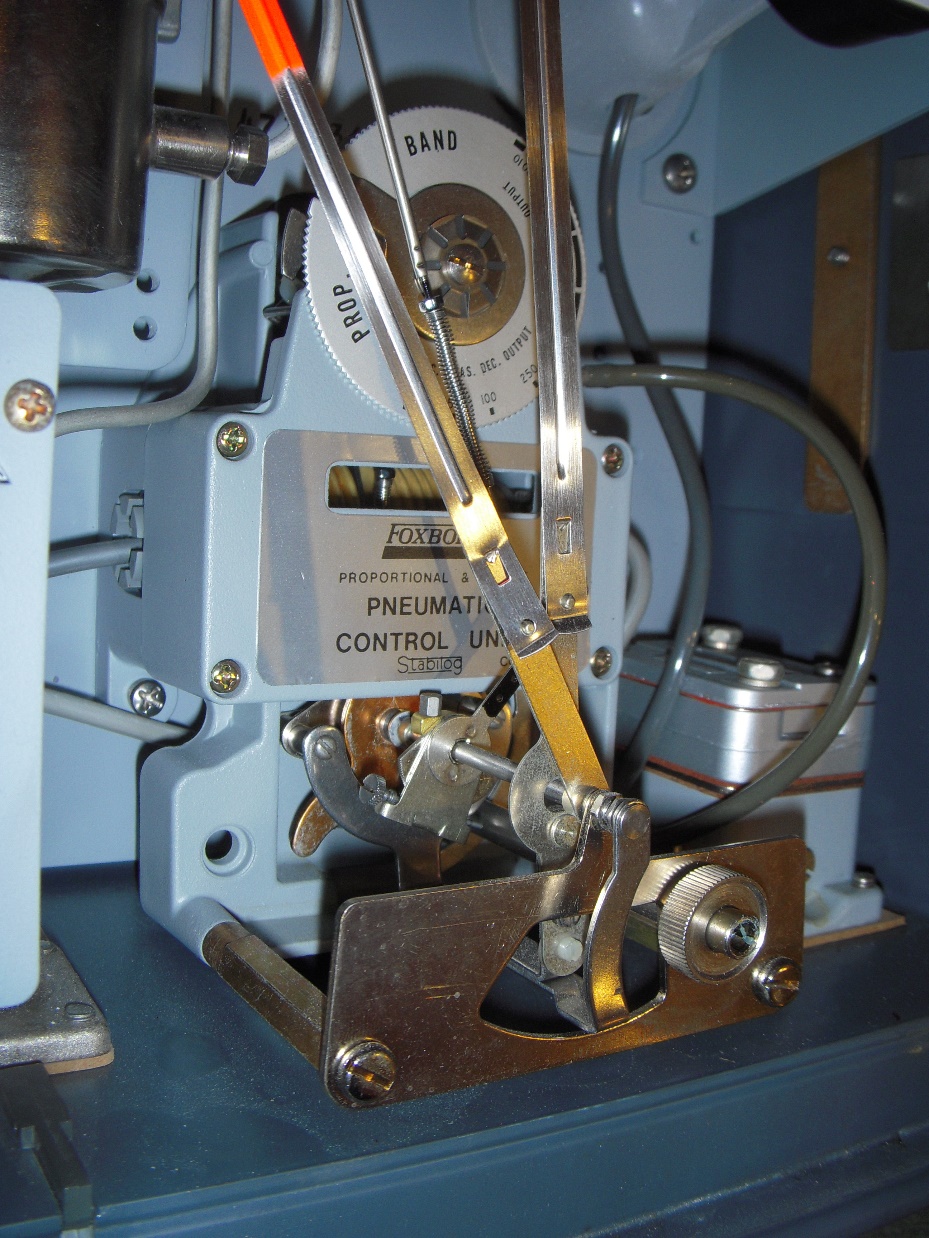 The vast majority of commissioning opportunities involve resolving issues with control systems or making changes to them
(Go to https://tinyurl.com/PVequalsmRT for more pictures and videos from the balloon flight)
Why Study Logic Diagrams?
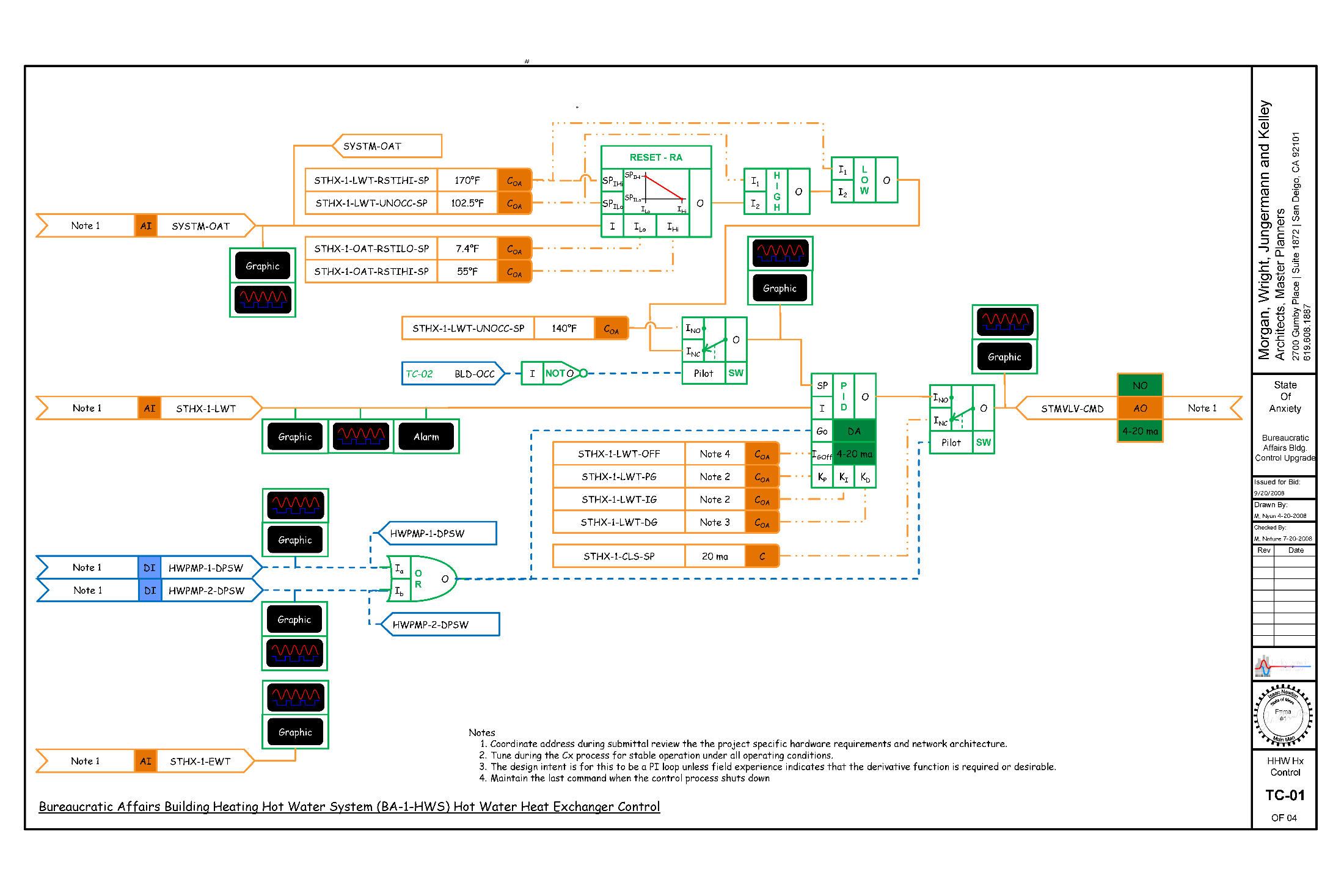 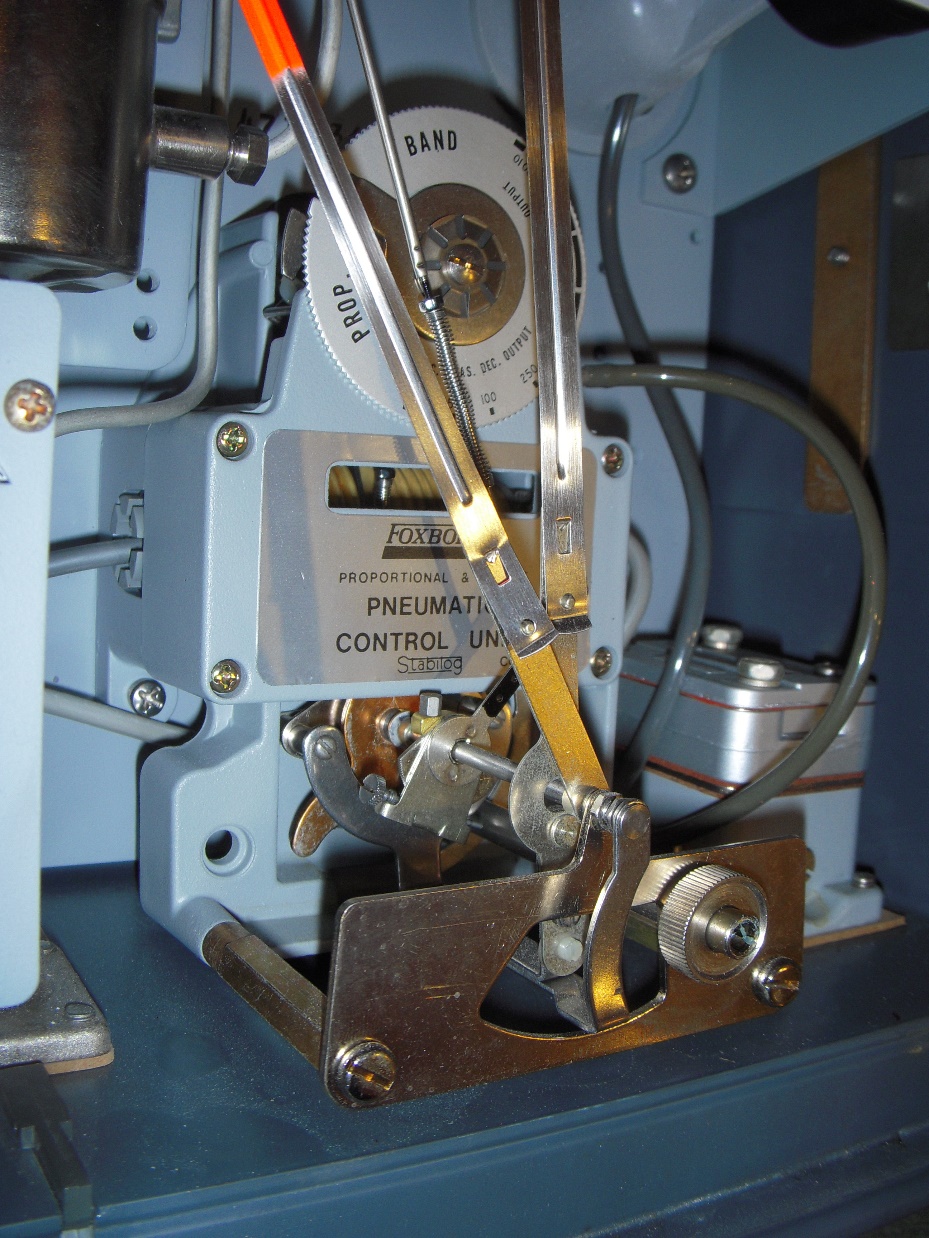 The vast majority of commissioning opportunities involve resolving issues with control systems or making changes to them
(Go to https://tinyurl.com/PVequalsmRT for more pictures and videos from the balloon flight)
Why Study Logic Diagrams?
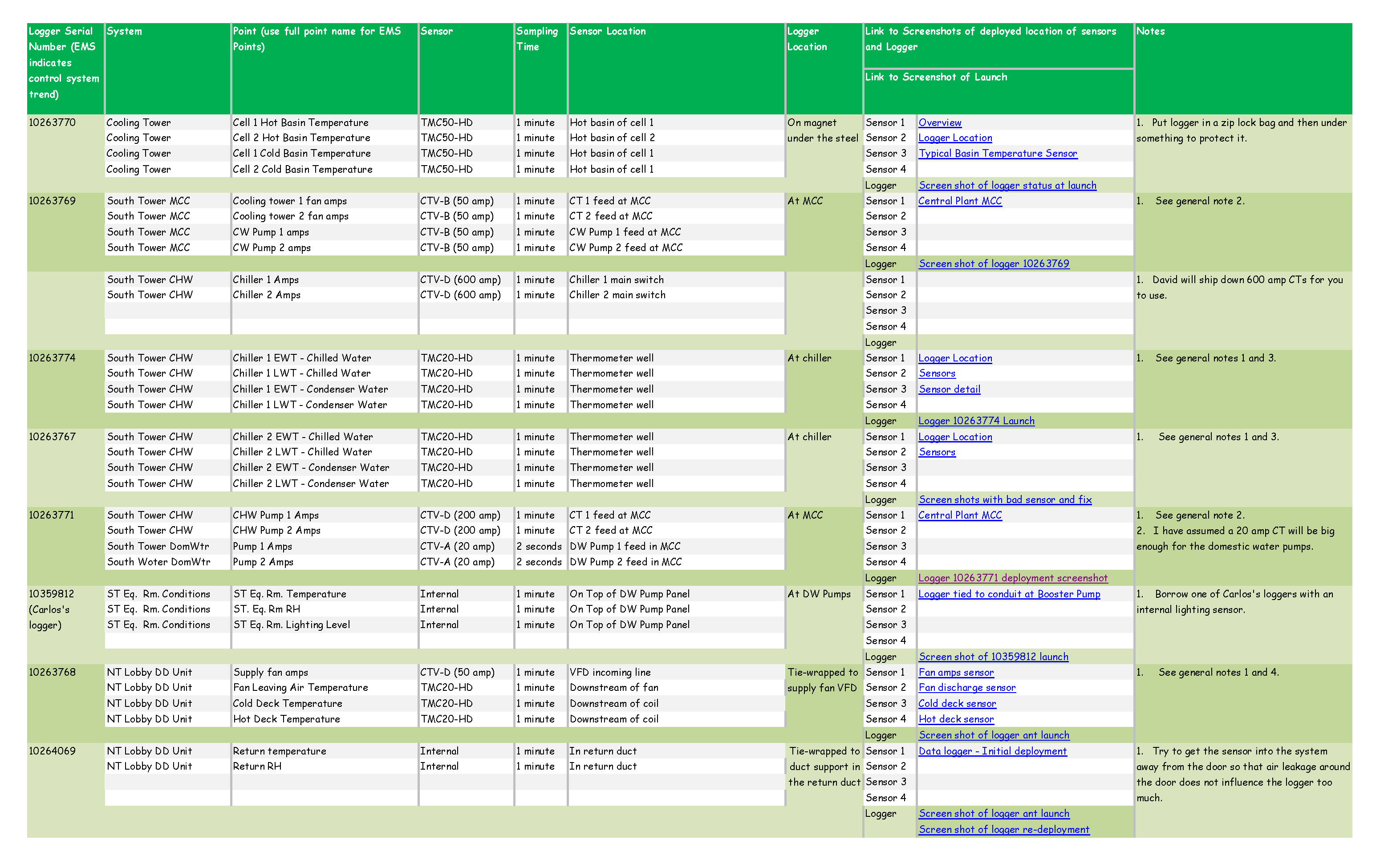 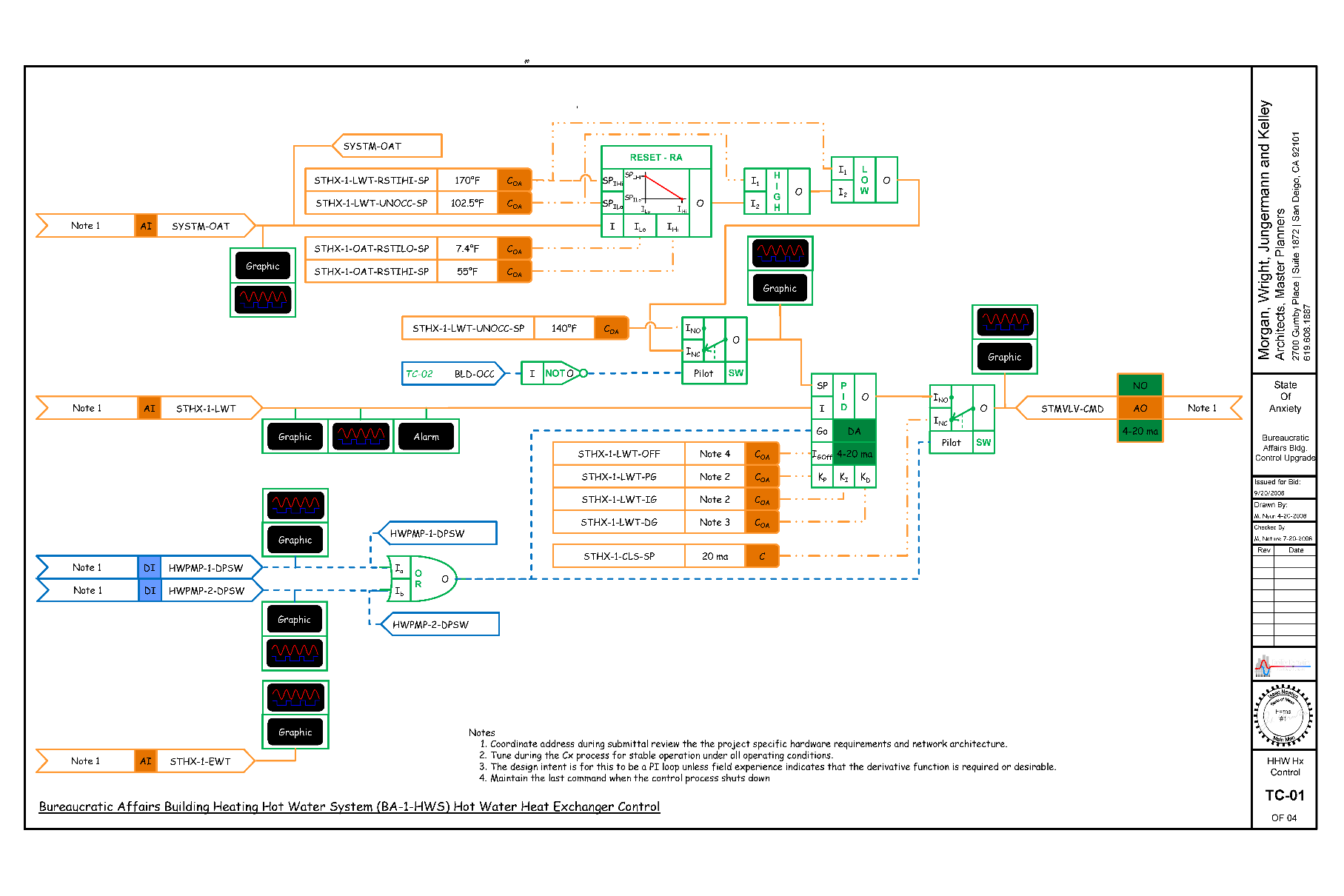 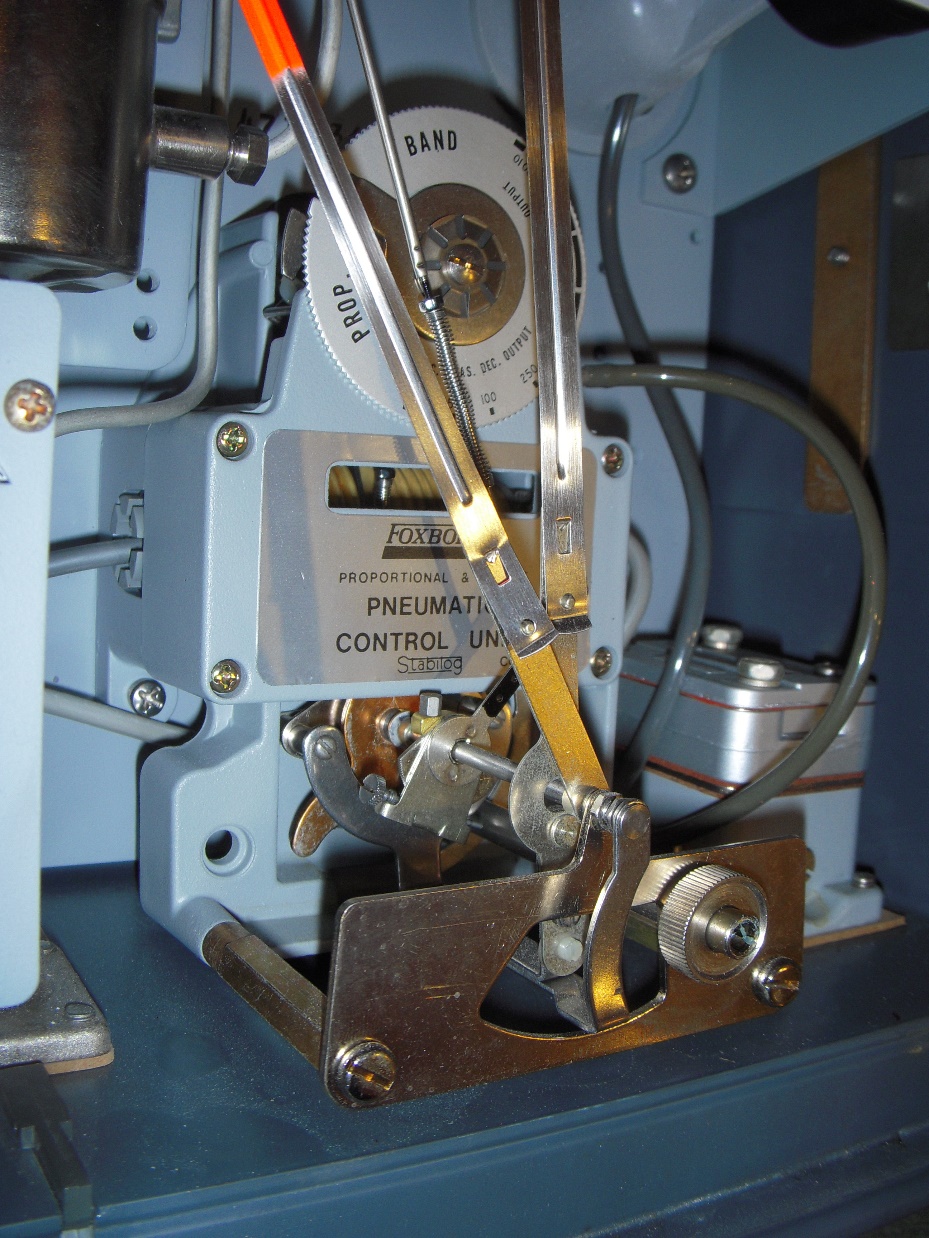 Logic diagrams allow us to clearly communicate how we want our control systems to manage our building systems
(Go to https://tinyurl.com/PVequalsmRT for more pictures and videos from the balloon flight)
Why Now?
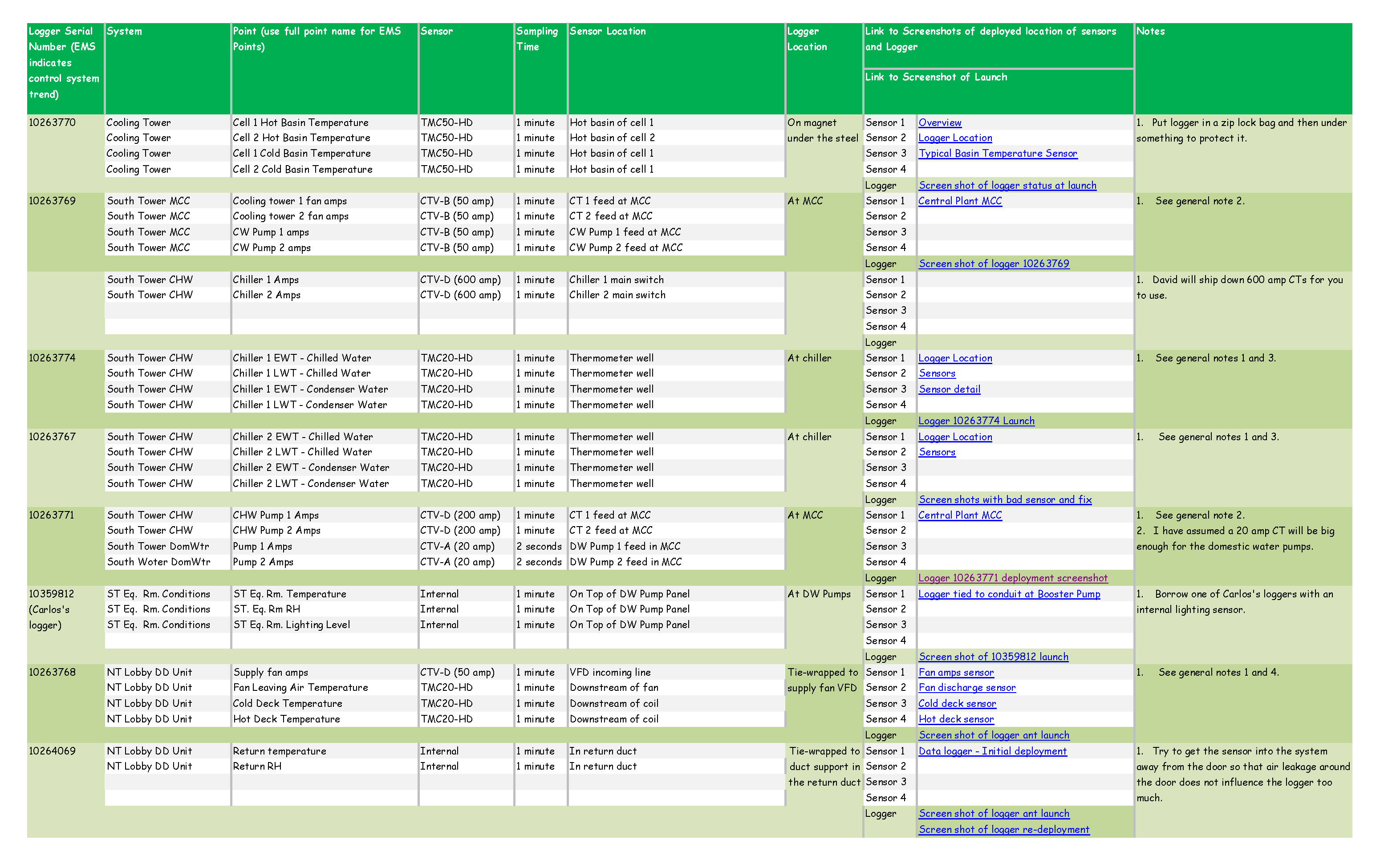 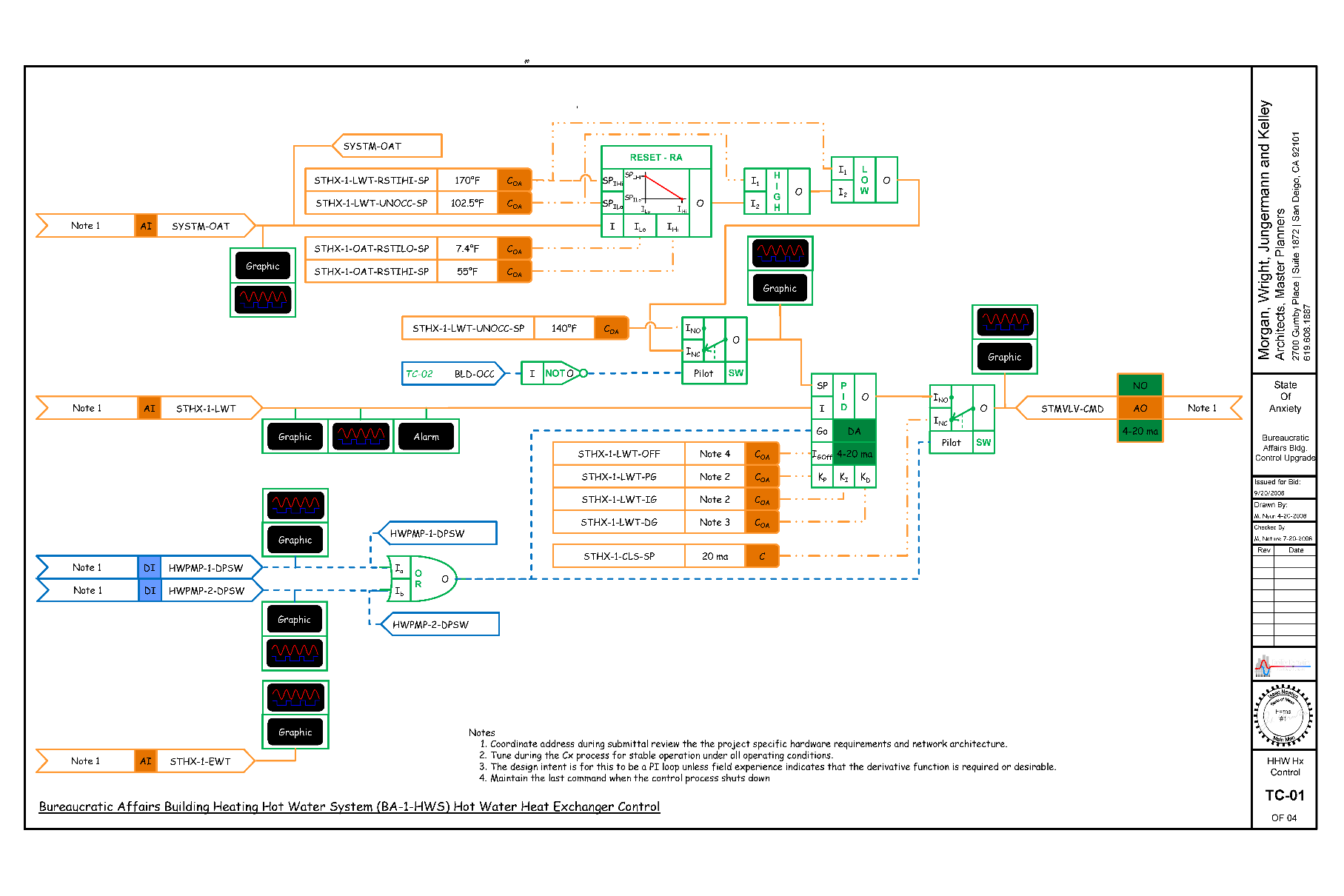 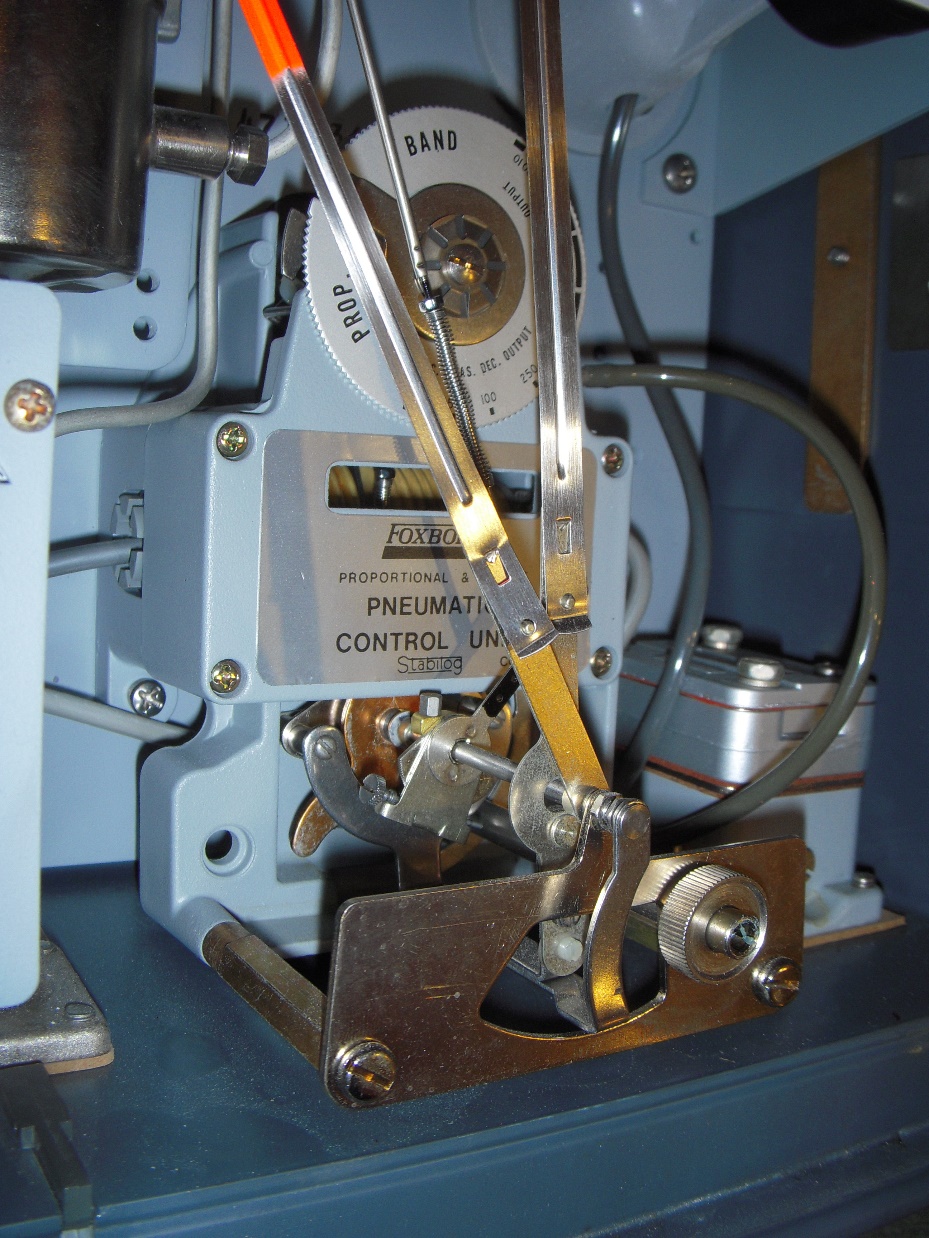 You are about to start logging data on your projects
(Go to https://tinyurl.com/PVequalsmRT for more pictures and videos from the balloon flight)
Why Now?
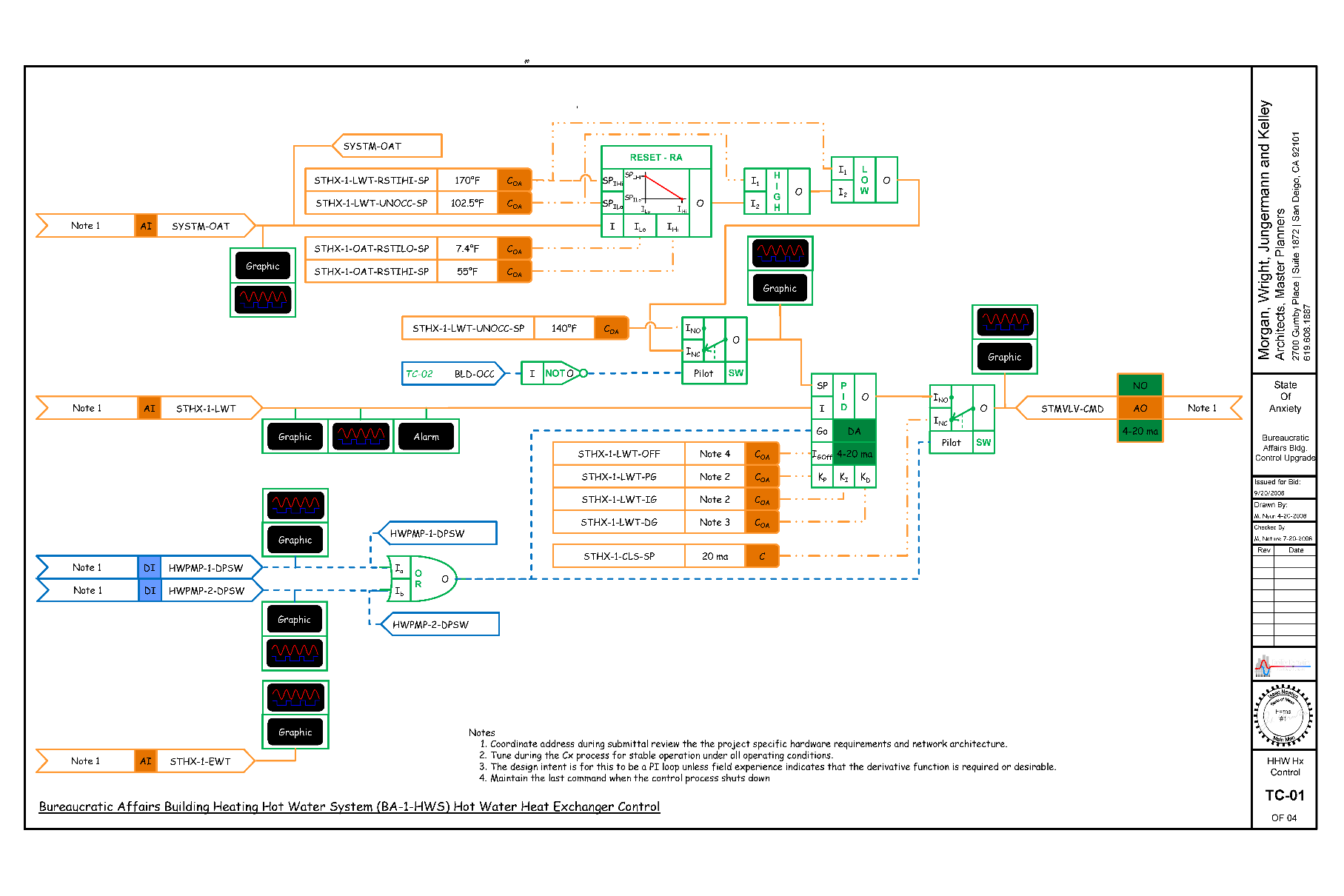 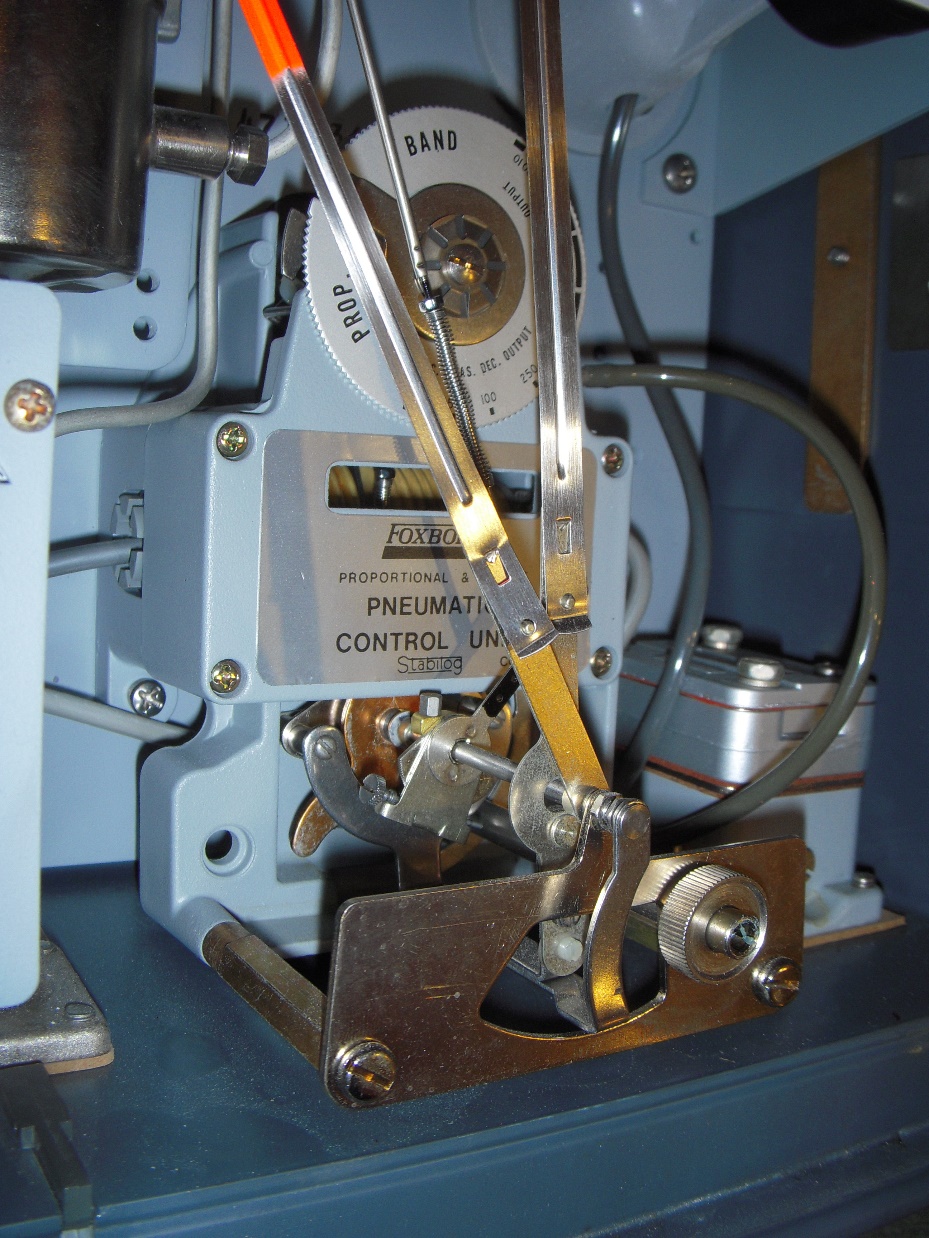 Control systems can be data loggers
Data loggers and control systems both use inputs
Data loggers can supplement control systems if points are missing
(Go to https://tinyurl.com/PVequalsmRT for more pictures and videos from the balloon flight)
Monitoring Plans Document Logging Requirements
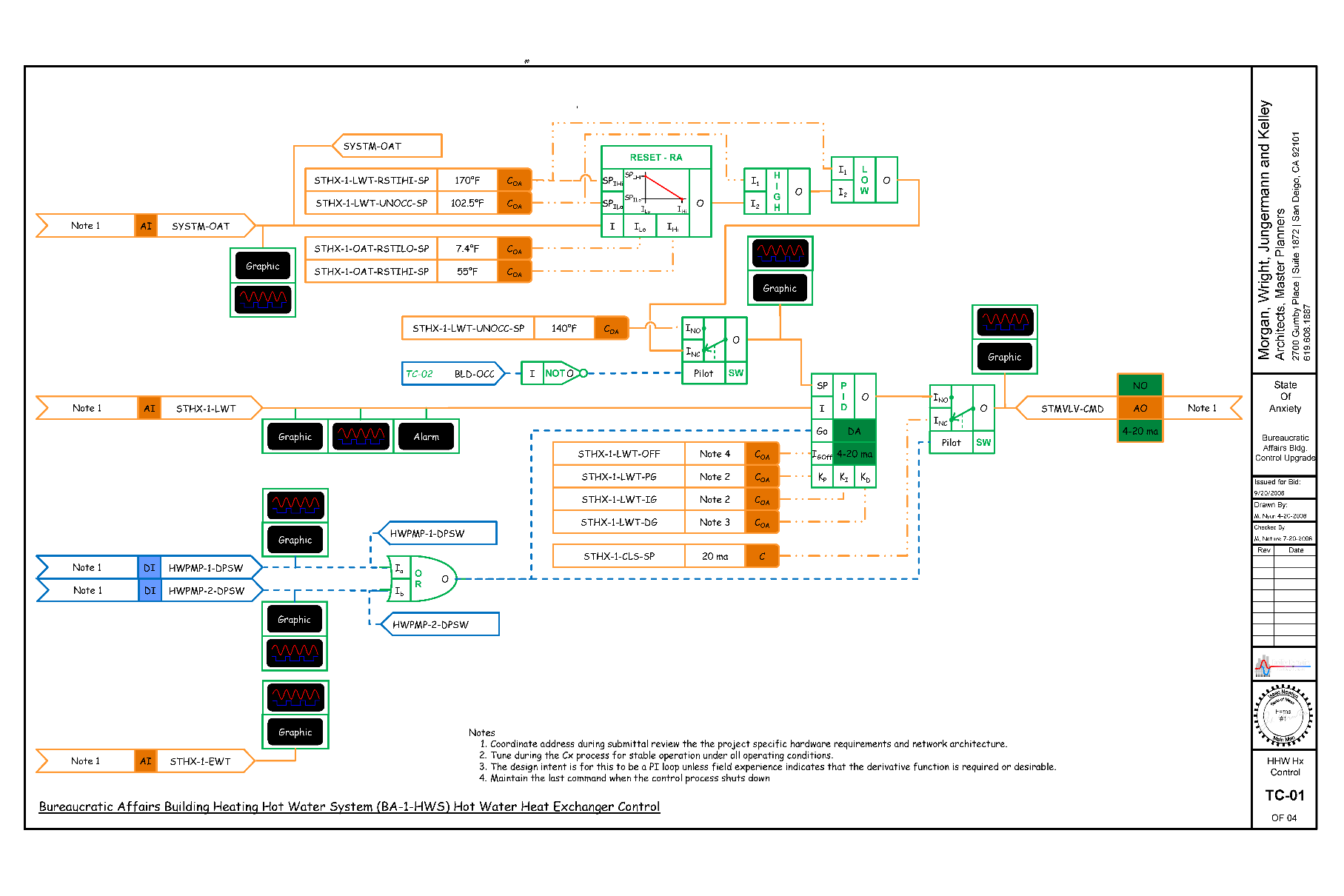 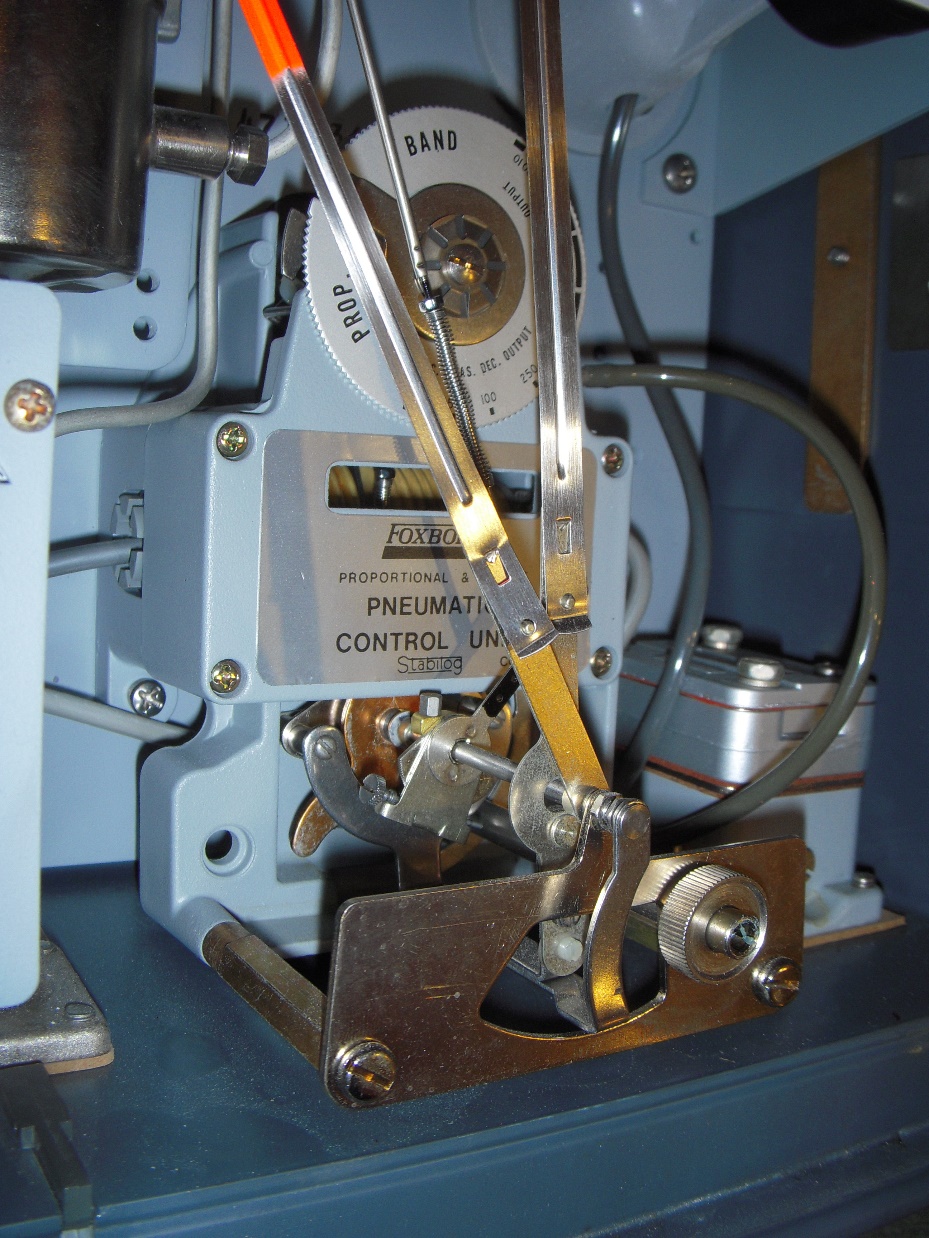 (Go to https://tinyurl.com/PVequalsmRT for more pictures and videos from the balloon flight)
Monitoring Plans Document Logging Requirements
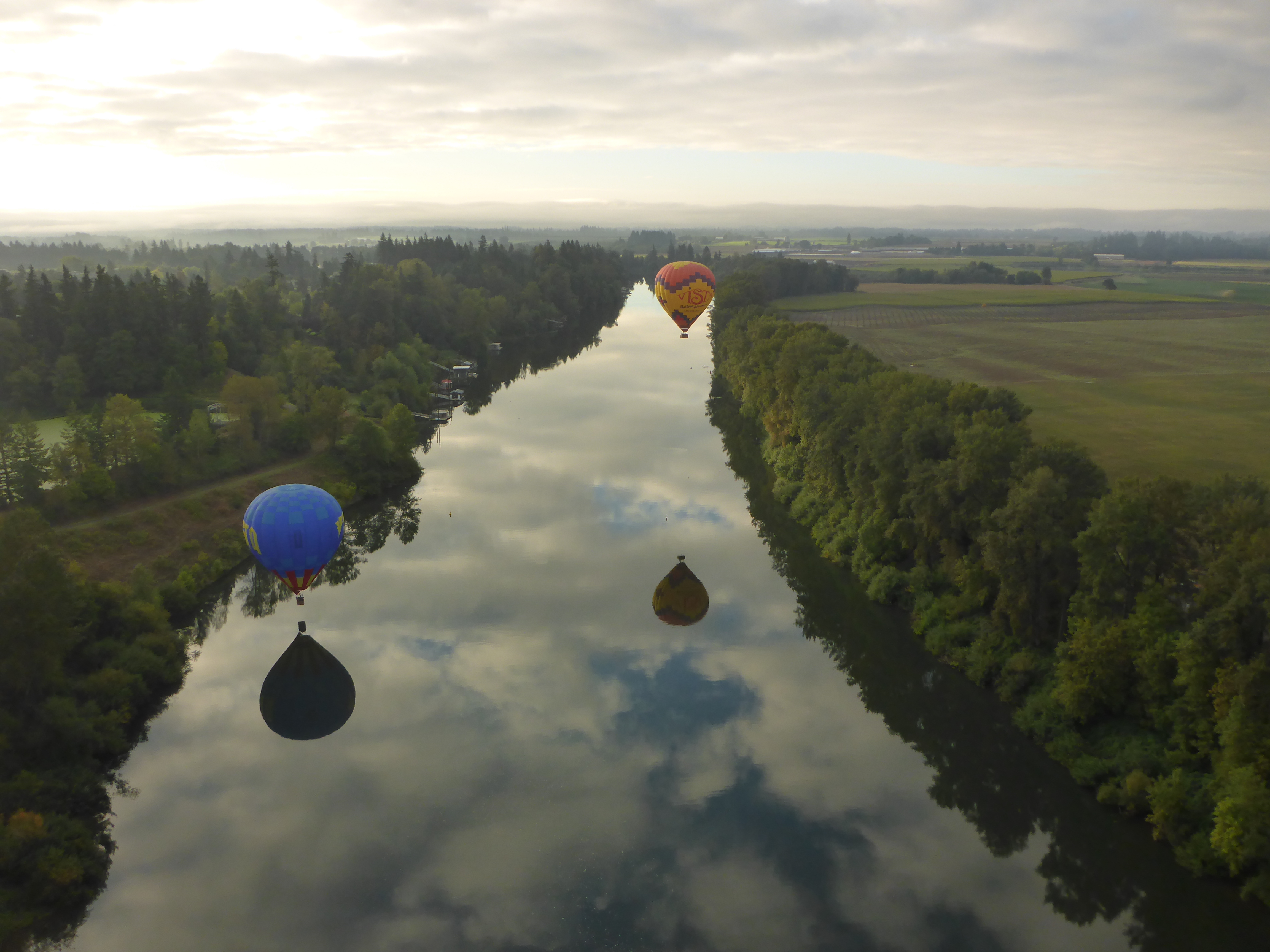 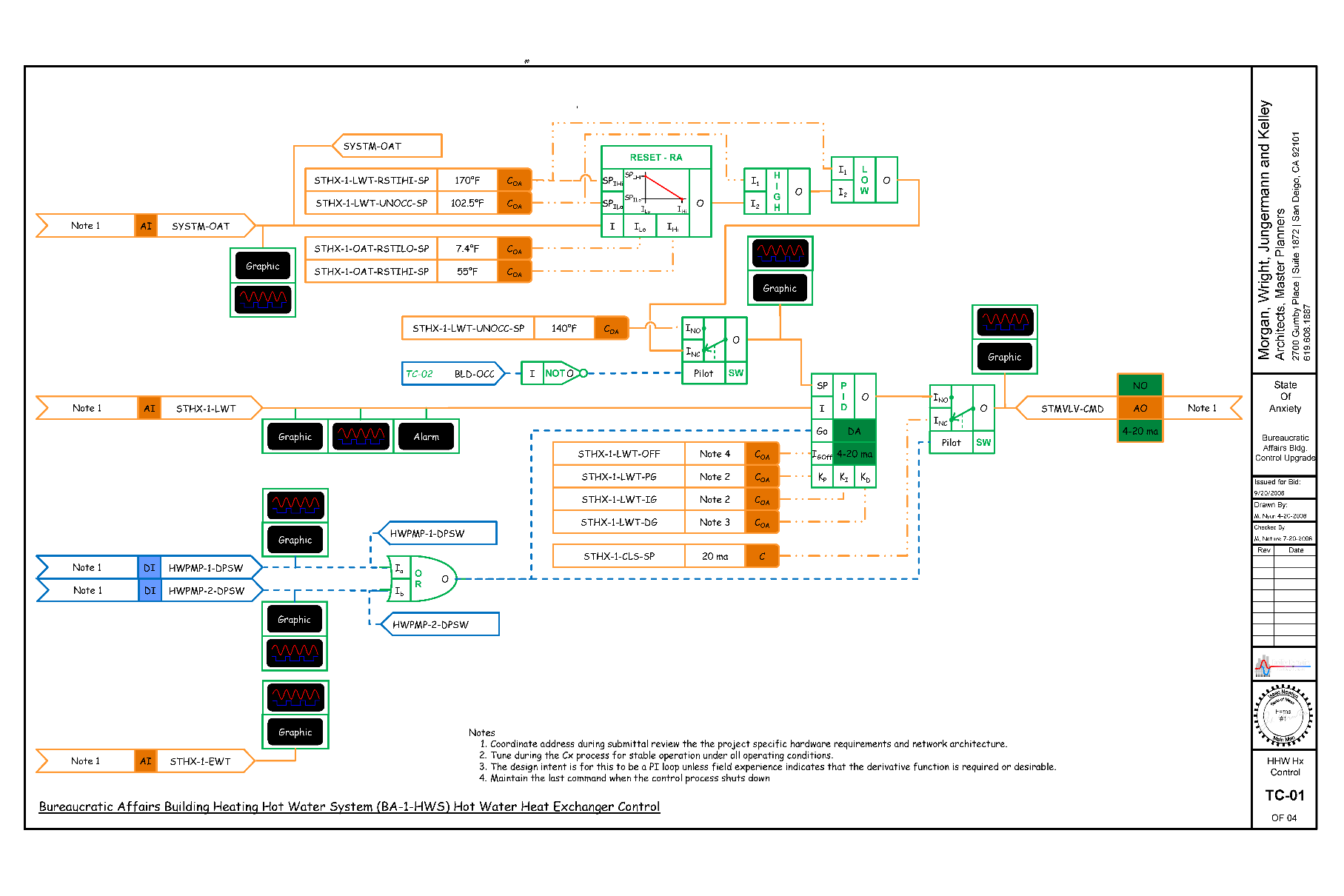 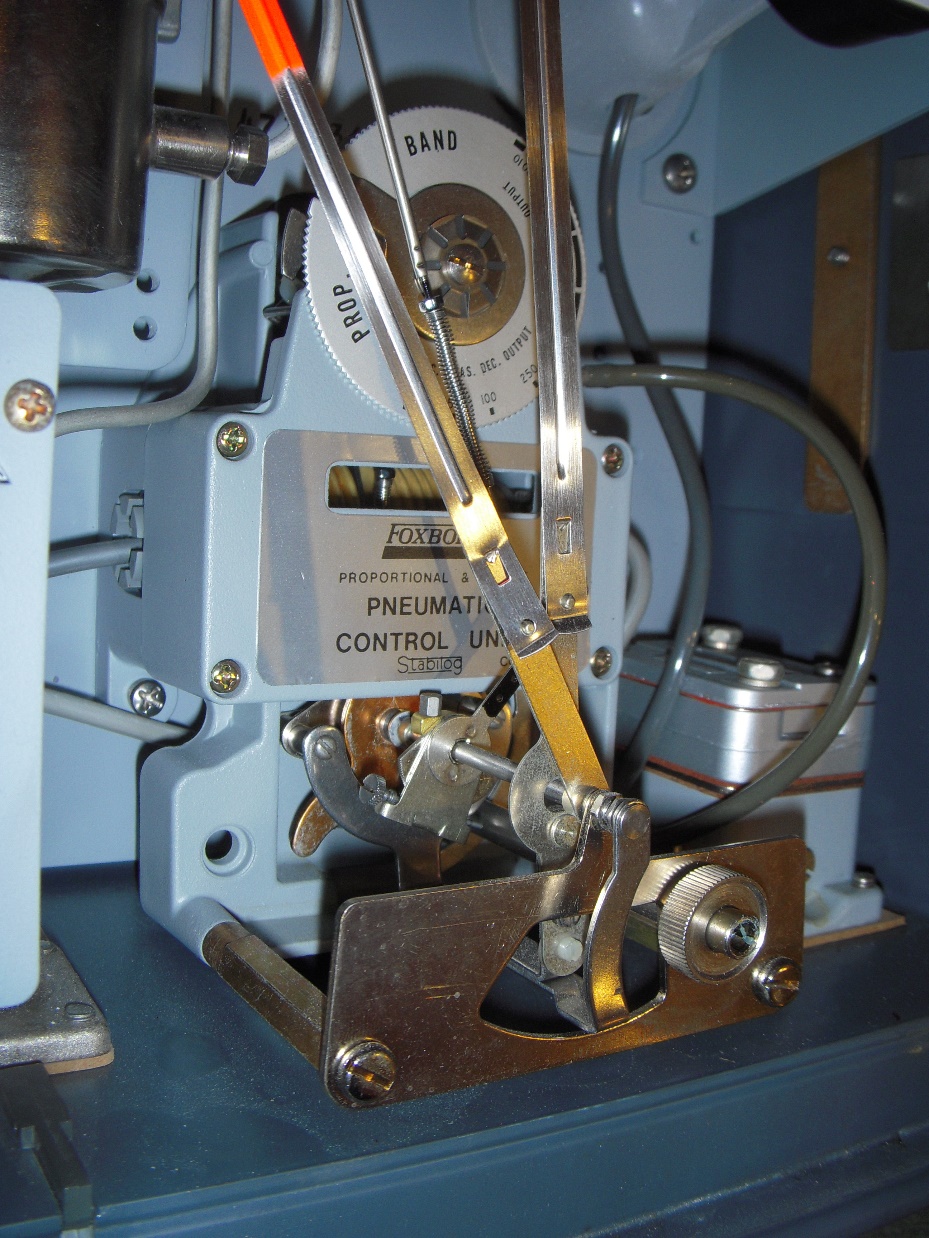 Visit www.av8rdas.com for a monitoring plan tool
Coming to a Cx Resources Website Near You
Will provide more depth for those who are interested
Our goal today is to get you going on your monitoring plans
Demonstrate how using the Hijend Hotel CW system
Let you try your hand using the Hijend Hotel CHW system
Expand the concepts using the Hijend Hotel Ball Room AHU
Monitoring Plan Targets
Firm up (or not) opportunities identified during scoping
Provide data
Support more detailed investigations
Diagnostics and trouble shooting
Calculations
Looking for common opportunities
Are schedules actually working?
Are VAV systems VAVing?
Are optimization strategies working?
Support expansion of the findings list
Support cost benefit assessments
Support verification
A Few Resources
Monitoring Plan Template (blank and a filled-out example)
 https://www.av8rdas.com/monitoring-plan-spreadsheet.html 
Monitoring Plan Blog Posts
https://av8rdas.wordpress.com/2008/10/14/developing-a-monitoring-plan-the-first-step-in-data-logger-deployment/ 
https://av8rdas.wordpress.com/2008/10/15/my-data-logging-monitoring-plan-one-more-thing/ 
Data Logging Resources
https://www.av8rdas.com/data-logging-resources.html 
https://av8rdas.wordpress.com/category/data-logging/page/3/